July 2012
Interleaver Parameters
Date: 2012-07-16
Authors:
Slide 1
Ron Porat, Broadcom
July 2012
Outline
Propose values for Ncol for 2 frequency segments and 4 frequency segments

Recall the value of Ncol for one frequency segment is as in 11ac 40MHz PHY and equals 18.

Recall also Ncol determines the interleaver depth and is a divisor of the number of DATA tones (216 for 2 frequency segments and 432 for 4 frequency segments)

Potential values for 2 frequency segments are : 6  8  9 12 18 24 27 36 54
Note that 2 frequency segments are roughly equivalent to 80MHz PHY and the Ncol value for 80MHz is 26. 
Potential values for 4 frequency segments are : 6 8 9 12 16 18 24 27 36 48 54
Slide 2
Ron Porat, Broadcom
July 2012
Simulation Scenarios
5000 channel realizations
1000byte per packet, ideal receiver
3 channel models similar to 11ah outdoor channel model
SCM Suburban Macro, SCM Urban Micro, SCM Urban Macro – denoted in the plots as scm1,scm2,scm3 respectively. 

Contiguous (channels 1 and 2) and non-contiguous (channels 1 and 4) frequency segments

Frequency segments have equal SNR (default) or unequal SNR (specified) in which case one or frequency segments have 3dB higher SNR and the other 3dB lower SNR than what’s shown on the x-axis
This reflects a 6dB difference  as was observed in the Cambridge trials.
Slide 3
Ron Porat, Broadcom
July 2012
Simulation Results
Results for 2 frequency segments are shown in Appendix A and 4 frequency segments in Appendix B.

For 2 frequency segments there is no clear winner across all MCS and all scenarios but several choices are consistently the best (12,18,24,27,36). In many cases 36 or 24 or 27 are the best.  
We propose the value 24 as this value is close to the value used for 80MHz in 11ac and is among the best options for MCS7 scm2 (slide 16) . 

For 4 frequency segments there is no clear winner across all MCS and all scenarios. Looking at MCS7 and MCS5 results 36 seems a good choice.
Slide 4
Ron Porat, Broadcom
July 2012
Straw Poll
Do you support the following values for Ncol
2 frequency segments (modes 2C,2N) – 24
4 frequency segments (modes 4C,4N) – 36




Y
N
A
Slide 5
Ron Porat, Broadcom
July 2012
Appendix A – Two Frequency Segment Results
Slide 6
Ron Porat, Broadcom
July 2012
MCS1-scm2 (Contiguous & Non-Contiguous)
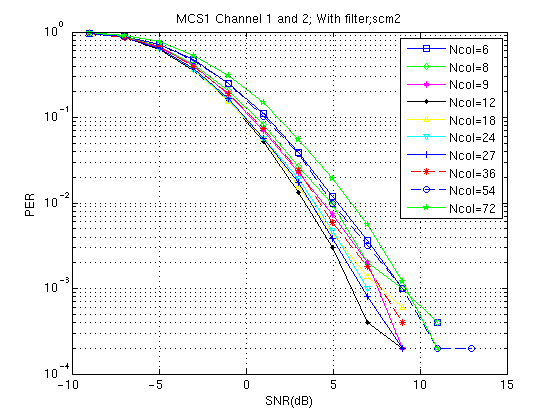 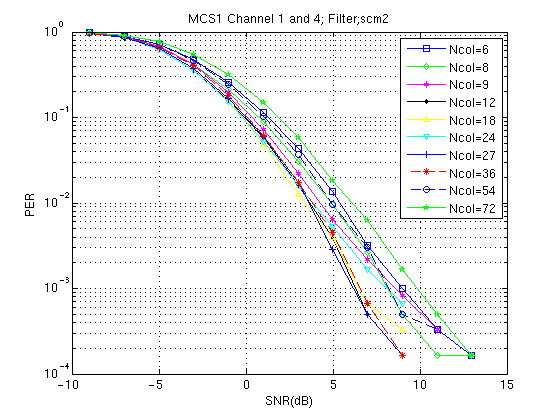 Slide 7
Ron Porat, Broadcom
July 2012
MCS1-scm3
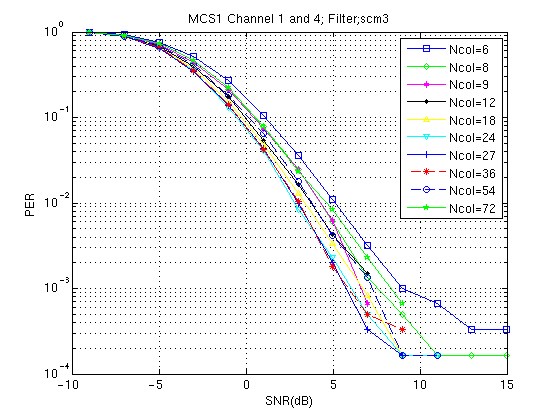 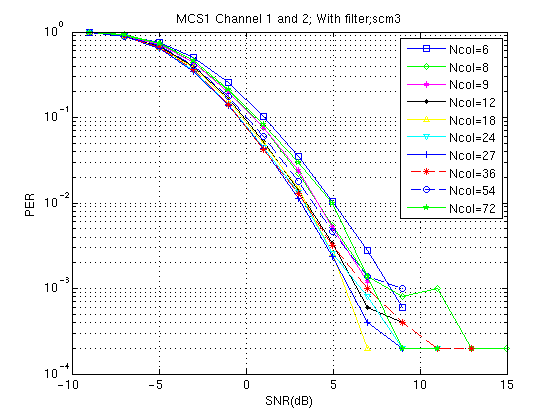 Slide 8
Ron Porat, Broadcom
July 2012
MCS3-scm2
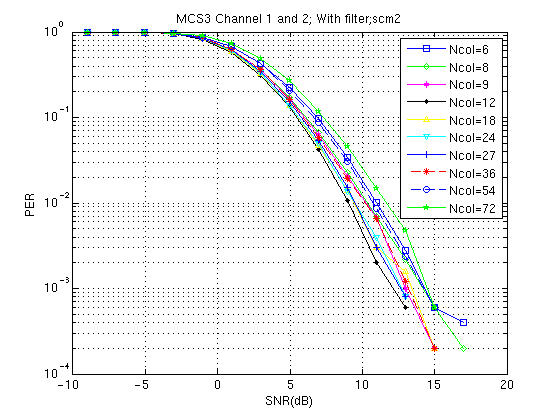 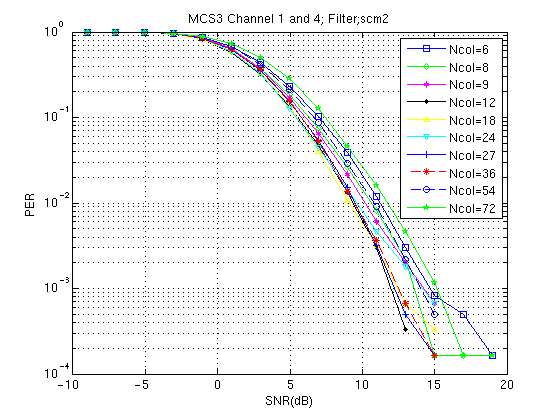 Slide 9
Ron Porat, Broadcom
July 2012
MCS3-scm3
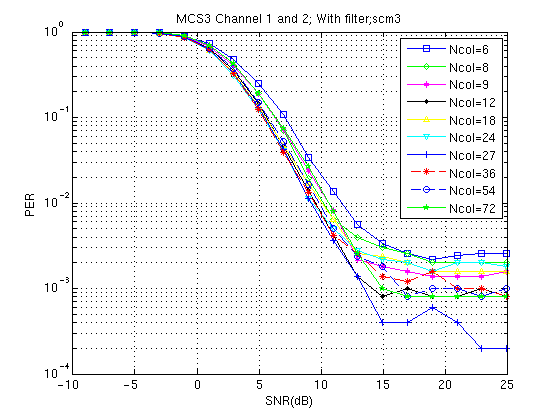 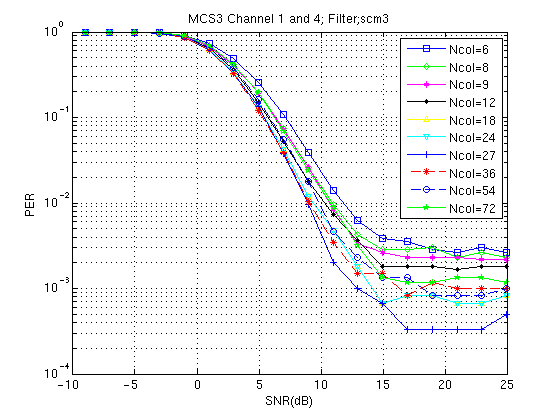 Slide 10
Ron Porat, Broadcom
July 2012
MCS3-scm2-Contiguous with [-3,3]dB SNR
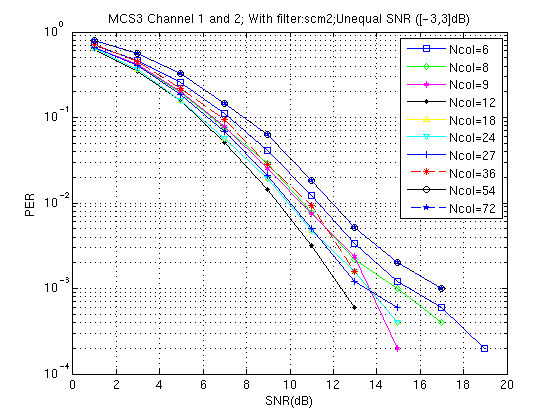 Slide 11
Ron Porat, Broadcom
July 2012
MCS5-scm2
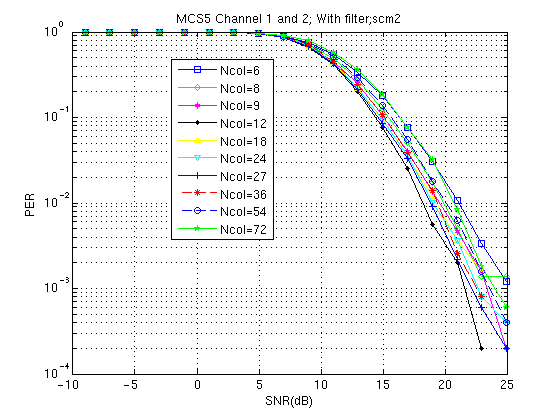 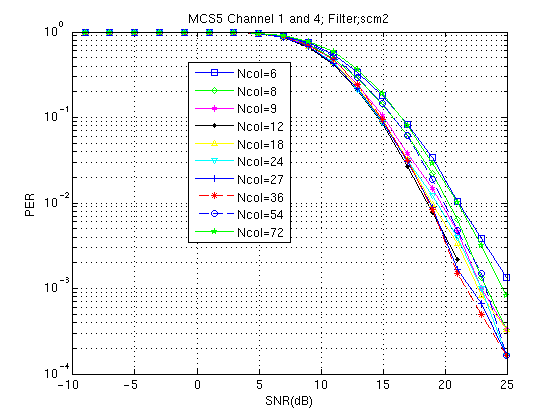 Slide 12
Ron Porat, Broadcom
July 2012
MCS5-scm3
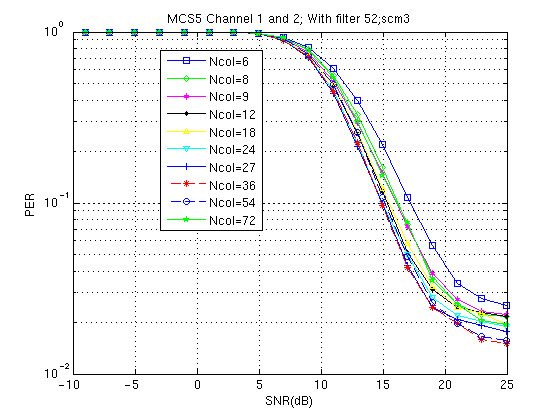 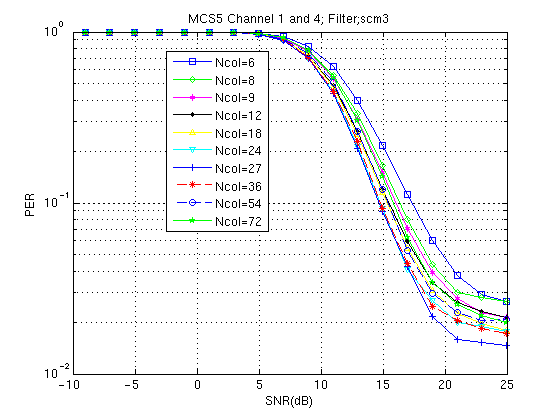 Slide 13
Ron Porat, Broadcom
July 2012
MCS5-scm2-Non Contiguous with [-3,3]dB SNR
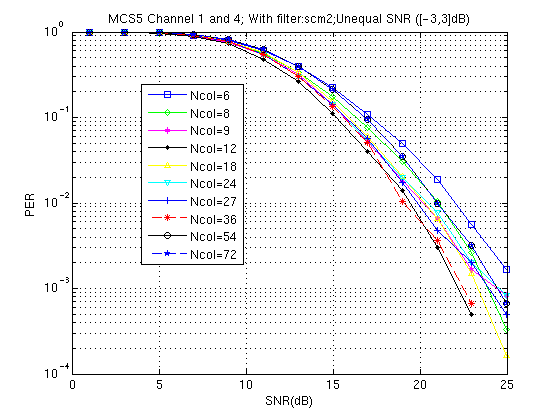 Slide 14
Ron Porat, Broadcom
July 2012
MCS7-scm1
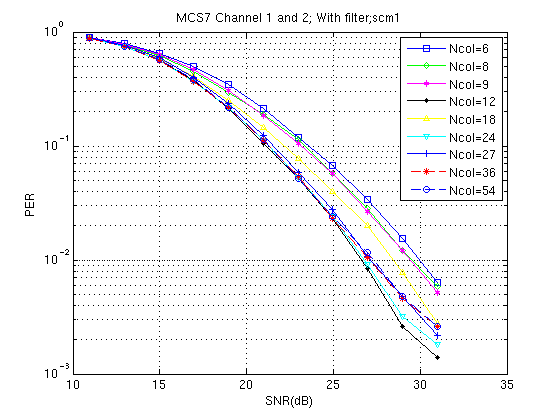 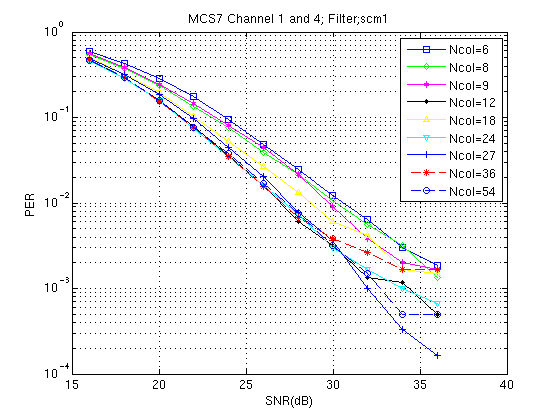 Slide 15
Ron Porat, Broadcom
July 2012
MCS7-scm2
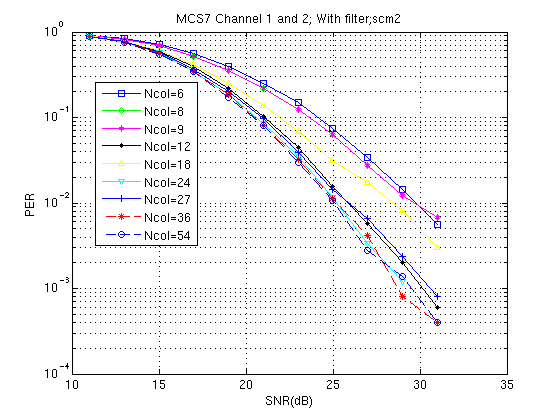 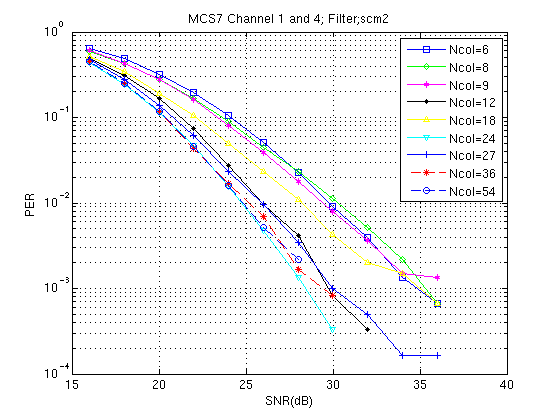 Slide 16
Ron Porat, Broadcom
July 2012
MCS7-scm2- with [-3,3]dB SNR
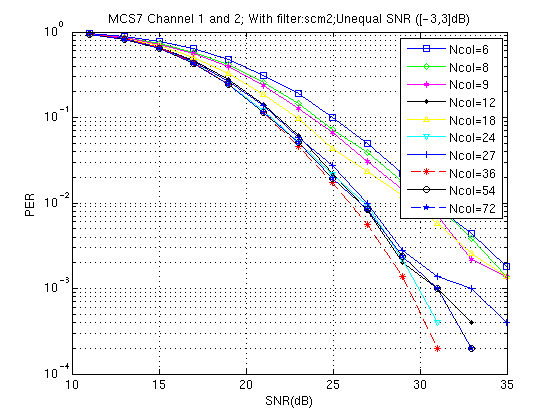 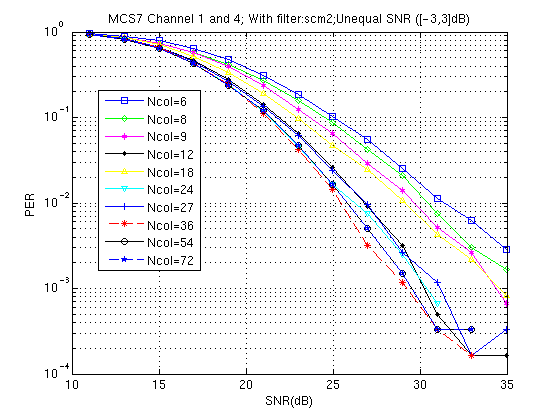 Slide 17
Ron Porat, Broadcom
July 2012
MCS9-scm1
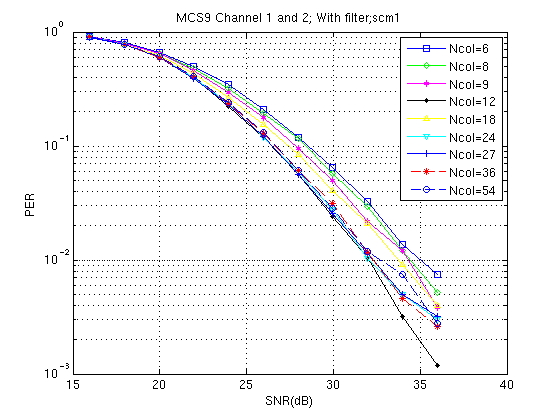 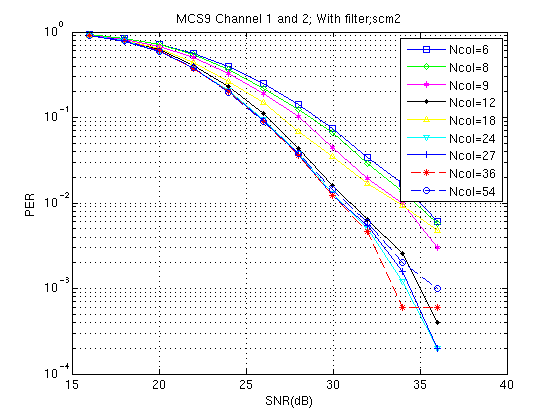 Slide 18
Ron Porat, Broadcom
July 2012
MCS9-scm2-with [-3,3]dB SNR
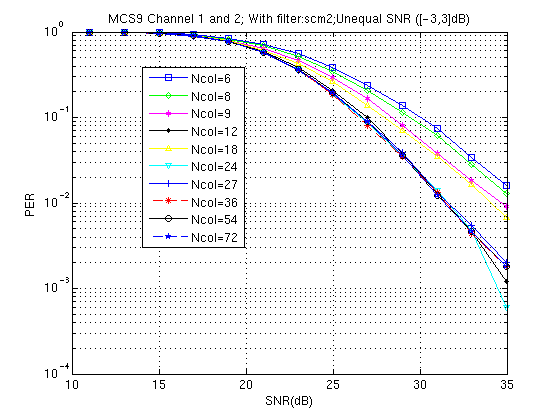 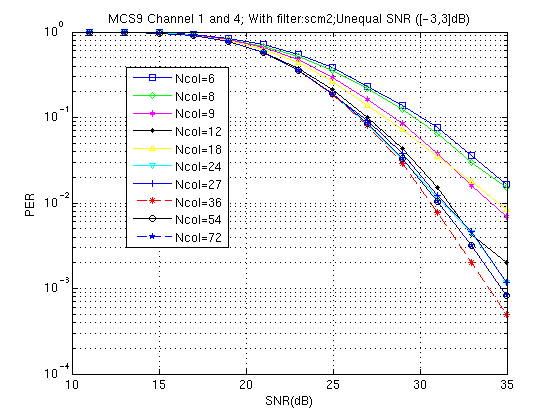 Slide 19
Ron Porat, Broadcom
July 2012
Appendix B – Four Frequency Segment Results
Slide 20
Ron Porat, Broadcom
July 2012
Contiguous 4 channel (Equal SNR)-MCS1
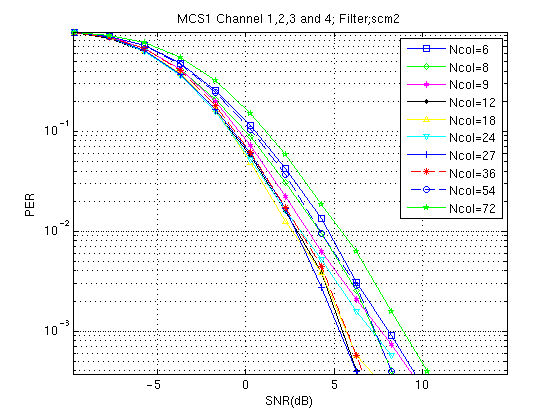 Slide 21
Ron Porat, Broadcom
July 2012
Contiguous 4 channel -MCS3
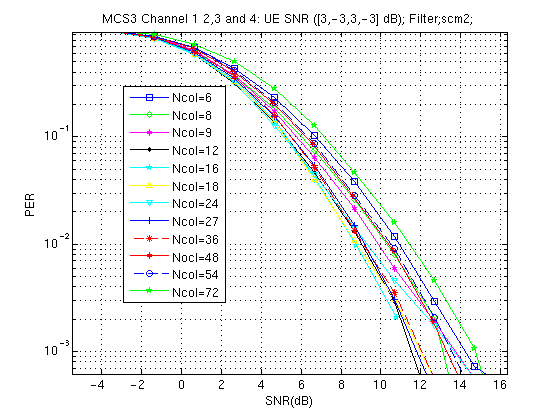 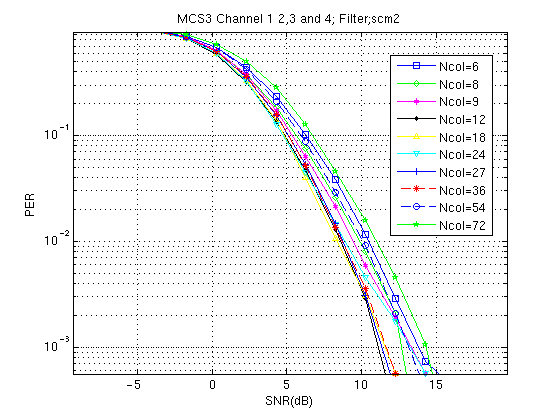 Slide 22
Ron Porat, Broadcom
July 2012
Contiguous 4 channel - MCS5
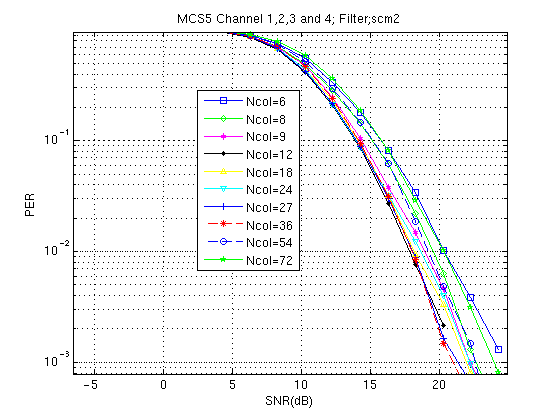 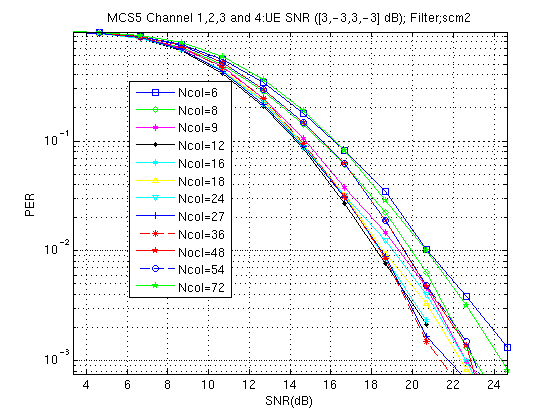 Slide 23
Ron Porat, Broadcom
July 2012
Contiguous 4 channel - MCS7
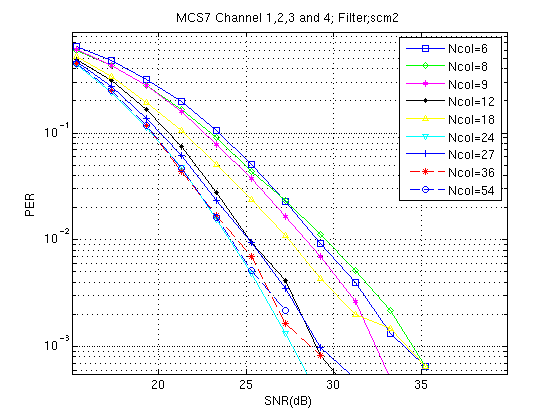 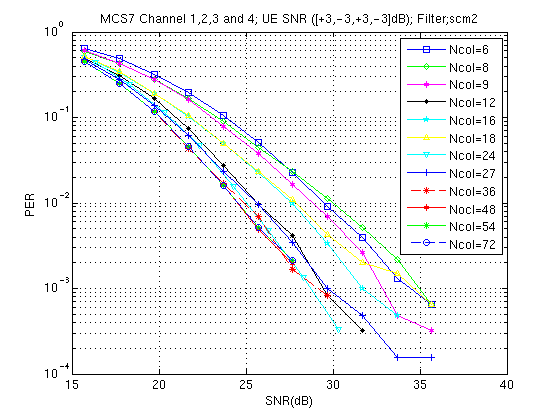 Slide 24
Ron Porat, Broadcom